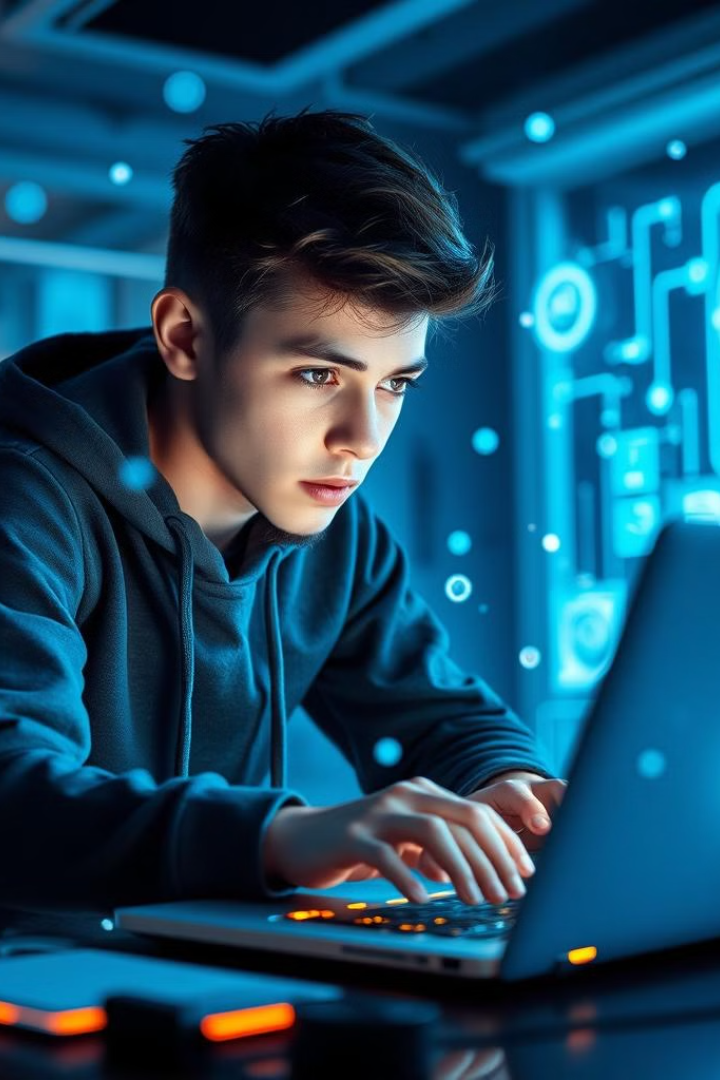 Introducción a la Programación
La programación es el proceso de crear y diseñar instrucciones detalladas que una computadora pueda ejecutar. Es una habilidad esencial en el mundo digital actual, permitiendo a las personas controlar y automatizar tareas de manera eficiente.
by Lady Marieliza Espinoza T.
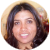 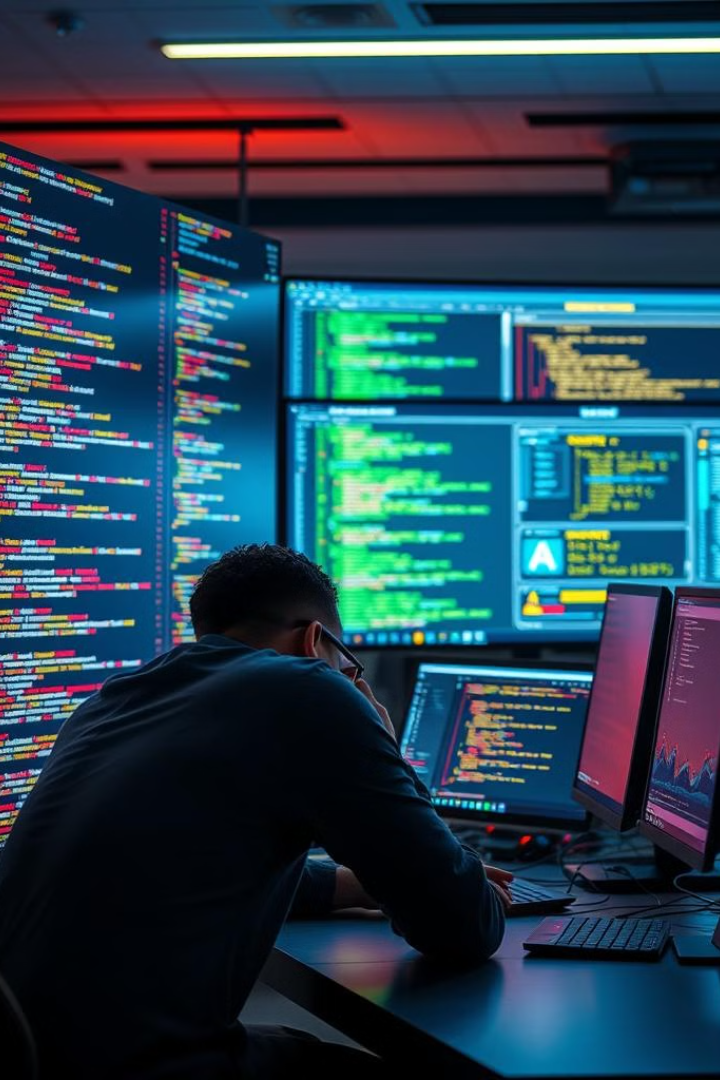 ¿Qué es la Programación?
Lenguaje de Computadora
Resolución de Problemas
1
2
La programación utiliza lenguajes especializados que la computadora puede entender y procesar.
Involucra descomponer problemas complejos en pasos lógicos y sistemáticos para encontrar soluciones.
Automatización
3
Permite automatizar tareas repetitivas y mejorar la eficiencia de procesos.
Lenguajes de Programación
Lenguajes de Bajo Nivel
Lenguajes de Alto Nivel
Lenguajes Interpretados
Cercanos al lenguaje de la máquina, como el ensamblador.
Más cercanos al lenguaje humano, como Python, Java y C++.
Se ejecutan línea por línea, como JavaScript y Python.
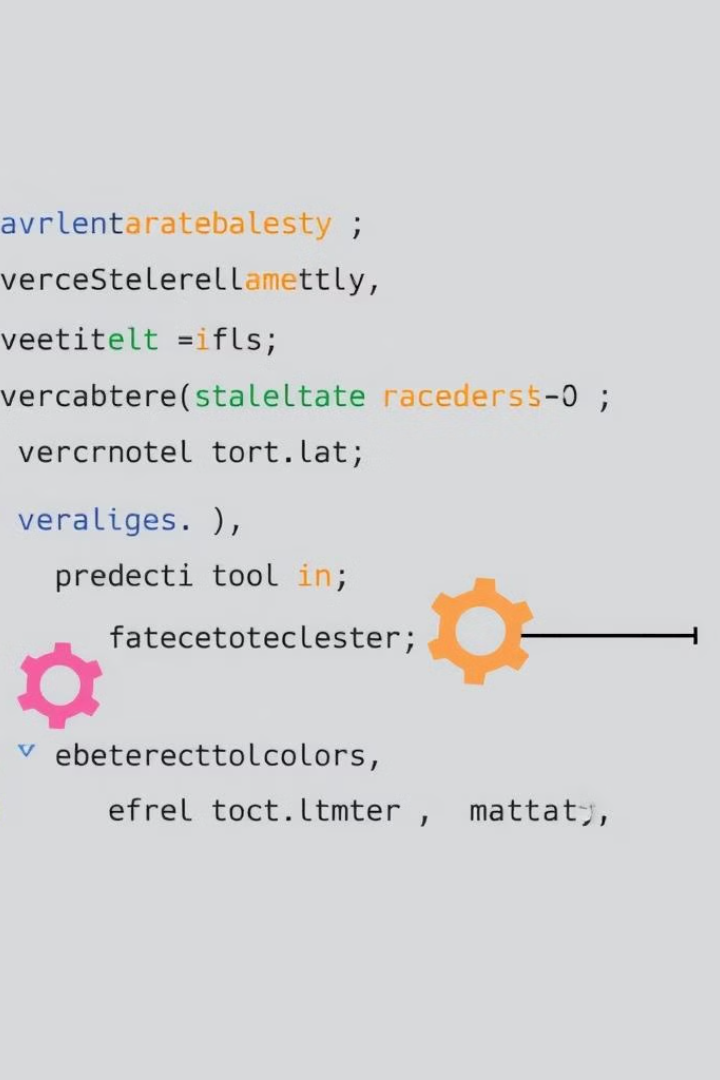 Estructura Básica de un Programa
Entrada
1
Datos que el programa recibe del usuario o de otras fuentes.
Procesamiento
2
Aplicación de instrucciones para transformar la entrada en salida.
Salida
3
Resultados o información que el programa genera como output.
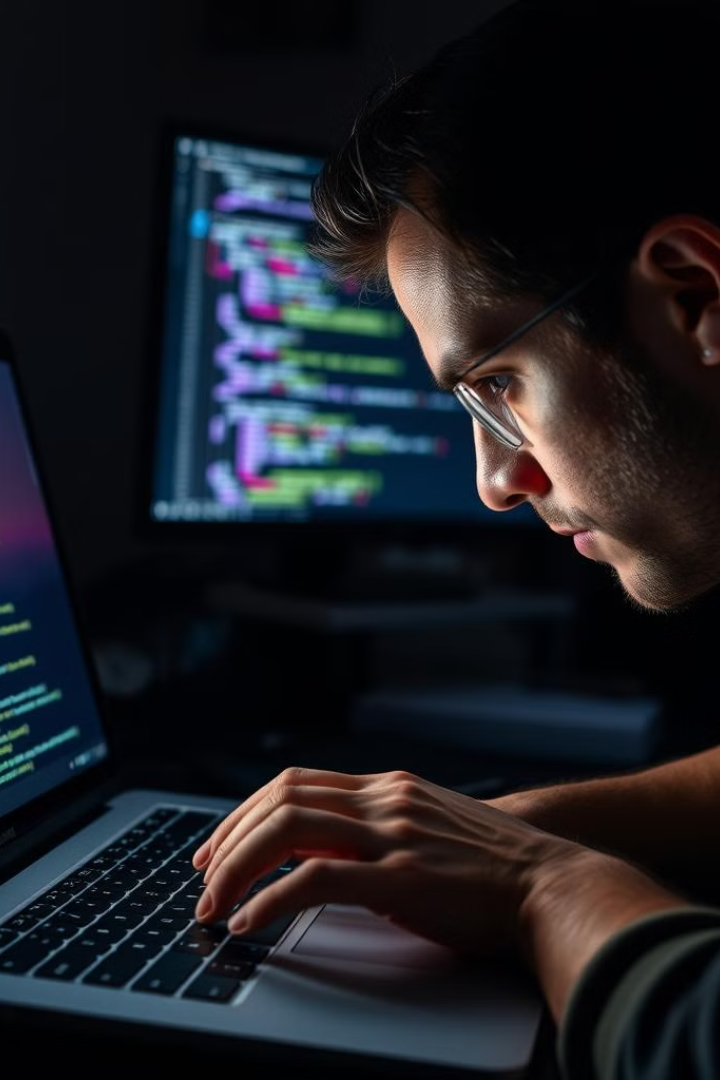 Variables y Tipos de Datos
Tipos de Datos
Declaración de Variables
Enteros, flotantes, caracteres, cadenas de texto, booleanos, entre otros.
Asignación de un nombre y tipo de dato a una ubicación de memoria.
Manipulación de Variables
Ámbito de Variables
Determina dónde y cuándo una variable puede ser accedida y modificada.
Lectura, escritura y actualización del valor almacenado en una variable.
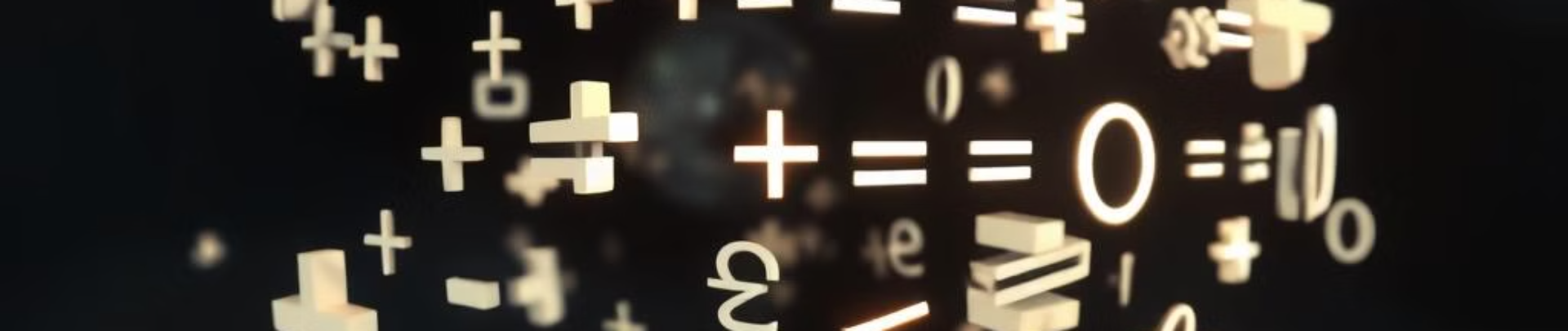 Operadores y Expresiones
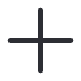 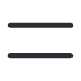 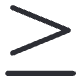 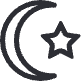 Operadores Aritméticos
Operadores de Asignación
Operadores Relacionales
Operadores Lógicos
And, Or, Not para combinar condiciones.
+, -, *, /, % para realizar cálculos.
=, +=, -=, *=, /= para asignar valores.
>, <, >=, <=, ==, != para comparar valores.
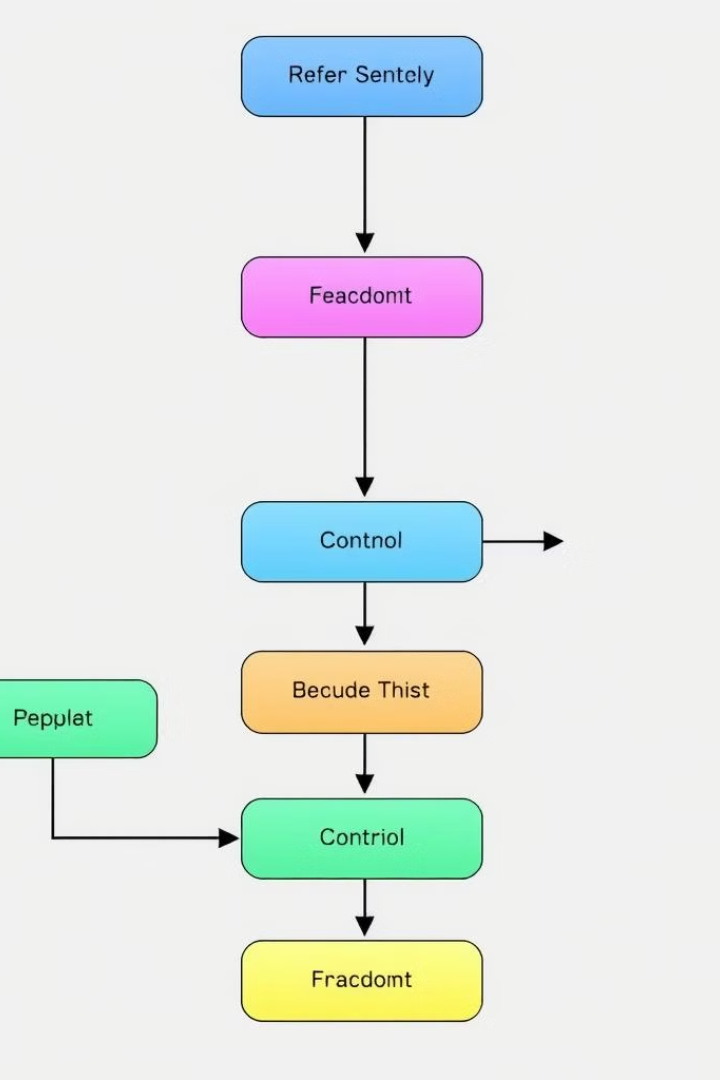 Estructuras de Control
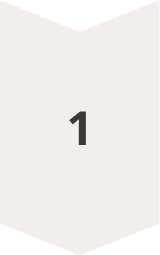 Condicionales
If-Else, Switch para tomar decisiones.
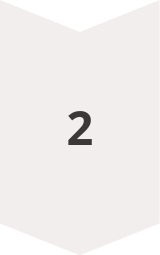 Bucles
For, While, Do-While para repetir instrucciones.
Funciones y Procedimientos
Funciones
Procedimientos
Alcance
Bloques de código reutilizables con parámetros y valores de retorno.
Similares a las funciones, pero sin valores de retorno.
Determina dónde pueden ser accedidas las variables y funciones.
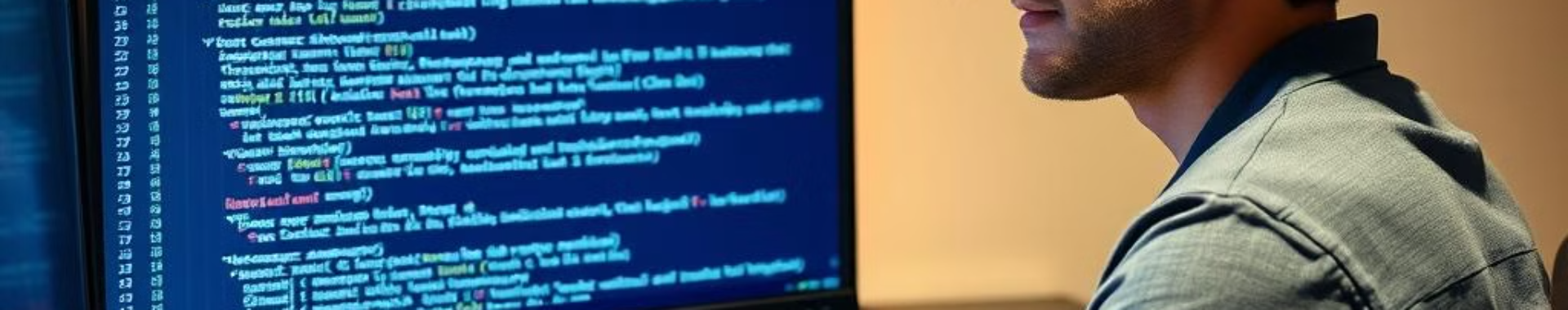 Buenas Prácticas de Programación
Nombrado Descriptivo
Comentarios Explicativos
1
2
Utilizar nombres claros y significativos para variables, funciones y otros elementos.
Agregar comentarios para explicar el propósito y funcionamiento del código. \\
Modularidad
Pruebas de escritorio
3
4
Dividir el código en módulos y funciones para mejorar la legibilidad y mantenibilidad.
Verificar el correcto funcionamiento de cada módulo o función de forma aislada.
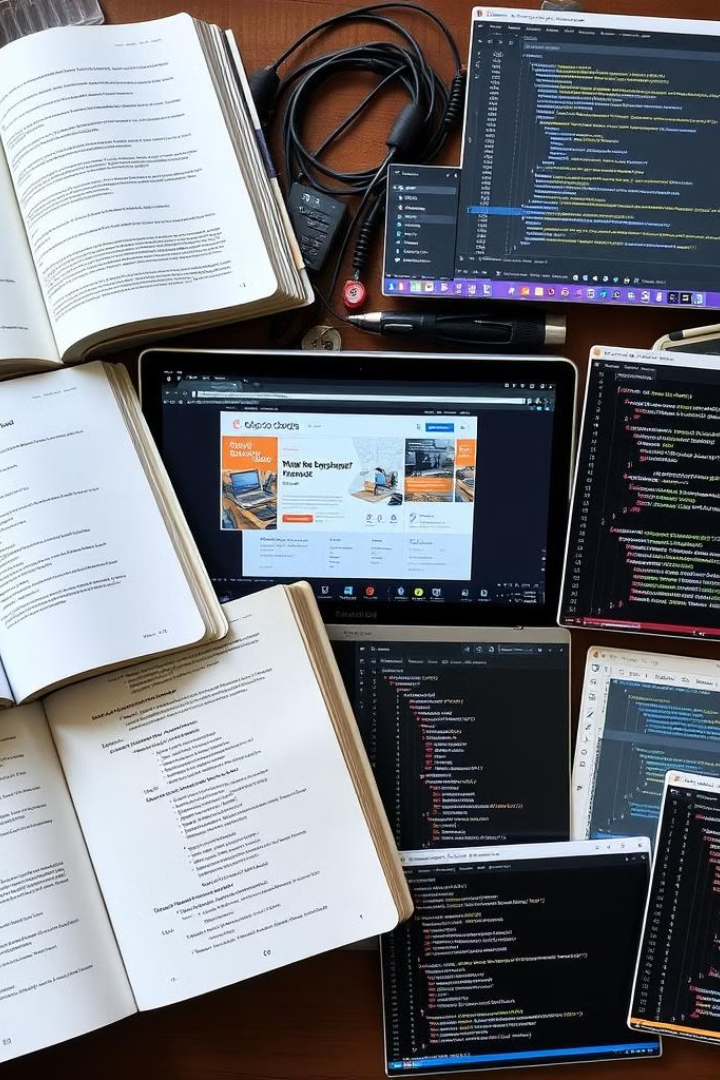 Recursos y Herramientas
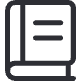 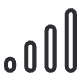 Libros
Cursos en Línea
Literatura especializada para profundizar en conceptos y técnicas.
Tutoriales y cursos virtuales para aprender de manera interactiva.
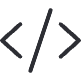 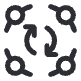 Entornos de Desarrollo
Comunidad
Herramientas como IDEs y editores de código para escribir y probar programas.
Foros, blogs y grupos de discusión para compartir conocimientos y resolver dudas.